Зендудлинг
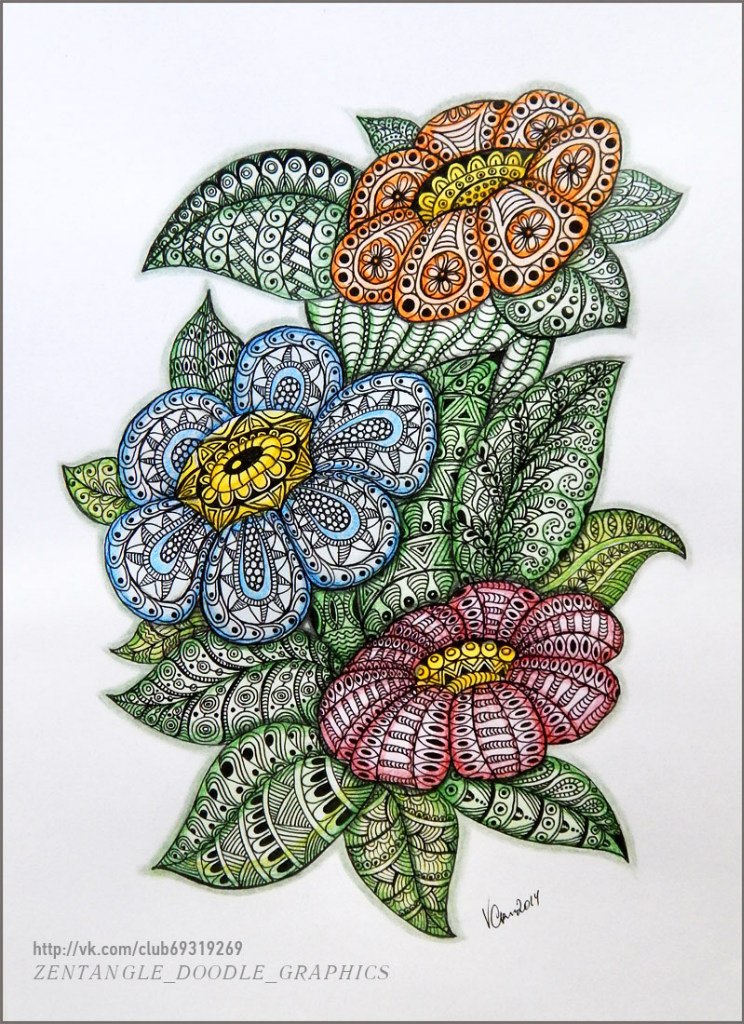 центр
галактика
волны
вьюнок
Ответьте на вопросы:
С какой техникой познакомились? 
 Какие узоры рисовали?
 Какой понравился больше? Почему?
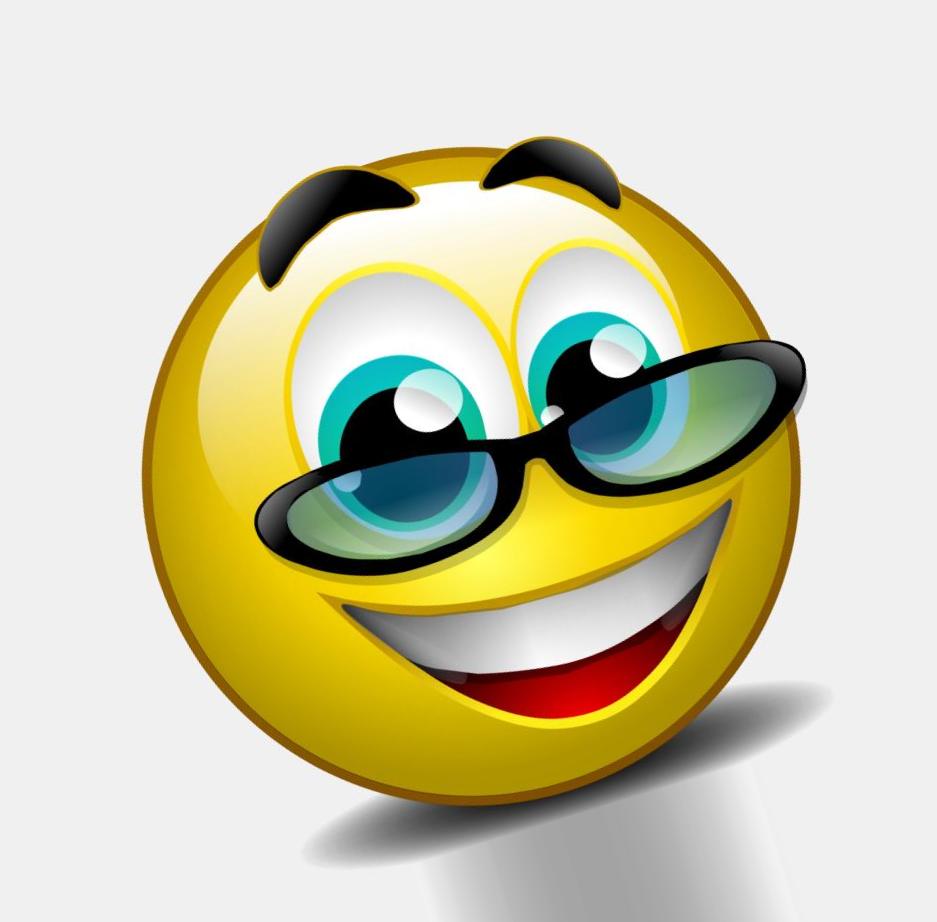